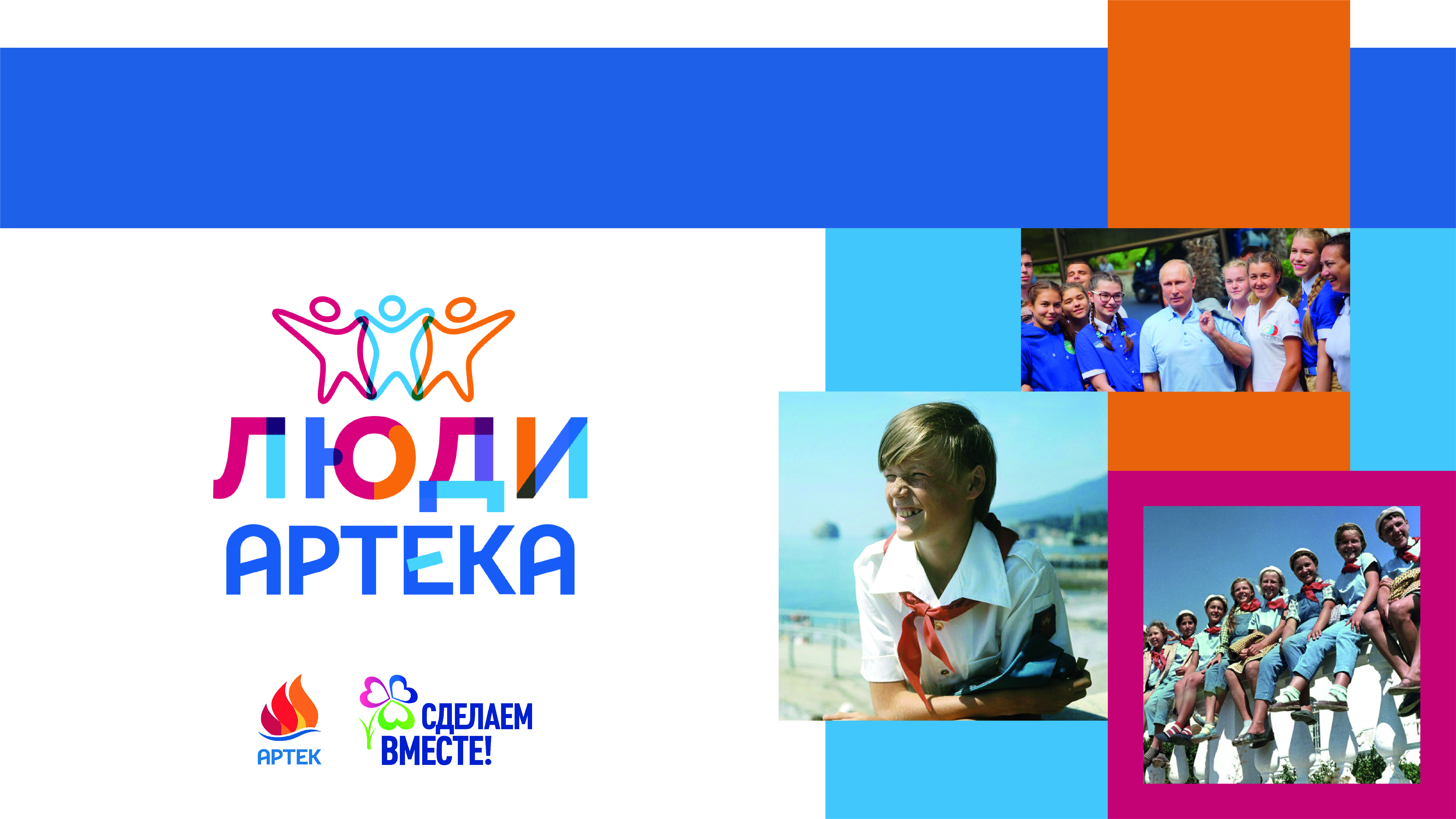 МЕЖДУНАРОДНАЯ АКЦИЯ
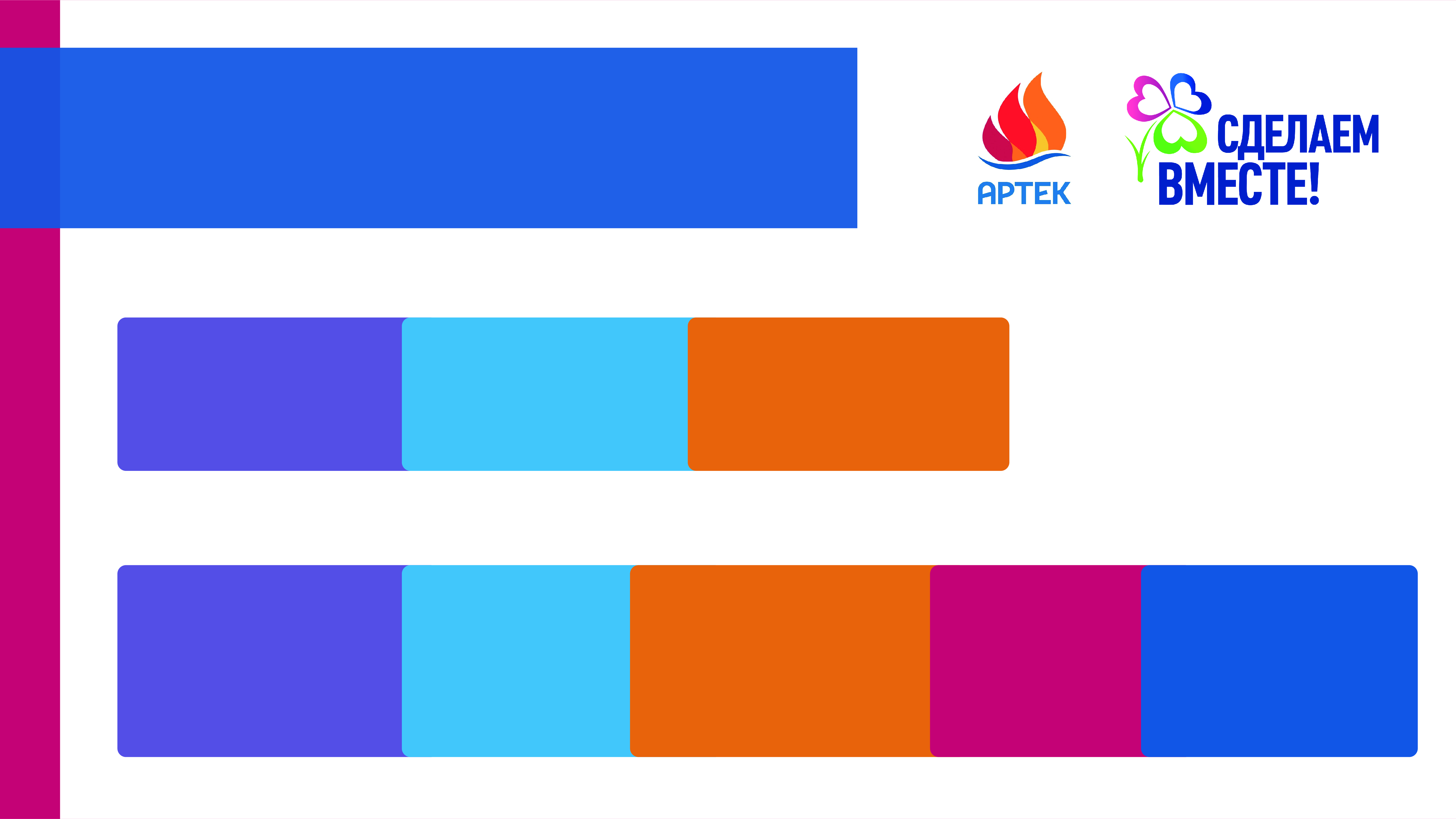 АКЦИЯ «ЛЮДИ АРТЕКА»
Цели акции
Привлечение
детской аудитории
к изучению столетней
истории Артека
Освещение
деятельности Артека как
всемирно известного
детского центра
Воспитание патриотизма,
социально-активного 
отношения к истории
своего Отечества
Задачи акции
Формировать
и развивать умение
публично представлять
результаты творческой
и проектной
деятельности
Способствовать
выстраиванию 
коммуникаций
со сверстниками
и взрослыми
Способствовать развитию
творческого и
исследовательского
потенциала учащихся
Организовать
проведение
исследований и уроков
об Артеке
Популяризировать
100-летнюю
историю Артека
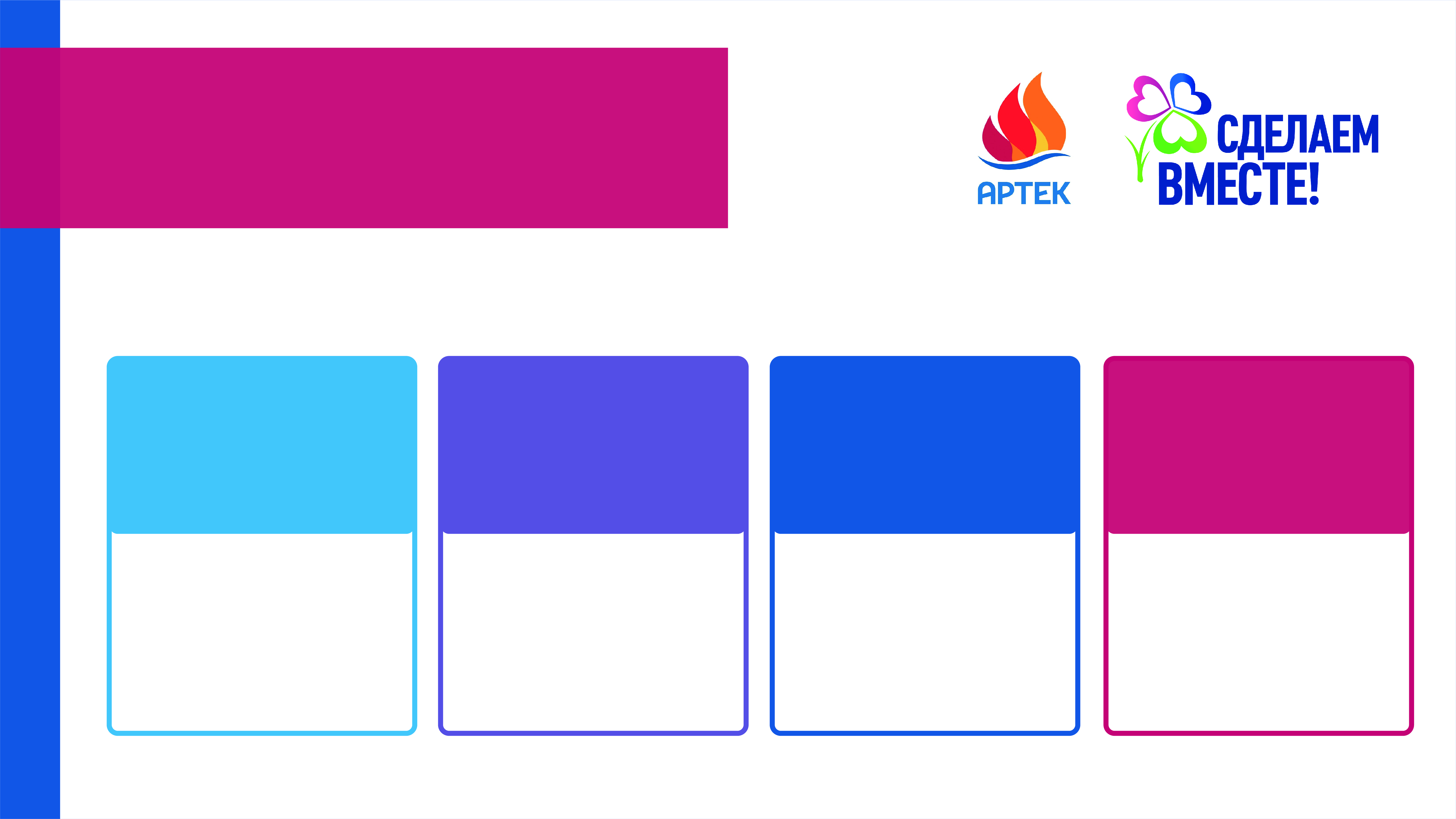 СТРУКТУРА АКЦИИ
Практикоориентированный модуль
«Артек
в судьбе
человека»
«100 лет
истории
Артека»
«Люди,
живущие
Артеком»
«Герои - 
Артековцы»
Провести исследование
об артековцах-героях
обязательный элемент
Провести исследование
об артековце
и роли «Артека»
в его судьбе
Провести исследование
песен Артека, символики,
внешнего облика, анализ
изменений за 100 лет
Провести исследование
о профессиях и работе
в Артеке, Артек как
слаженная система и
команда людей
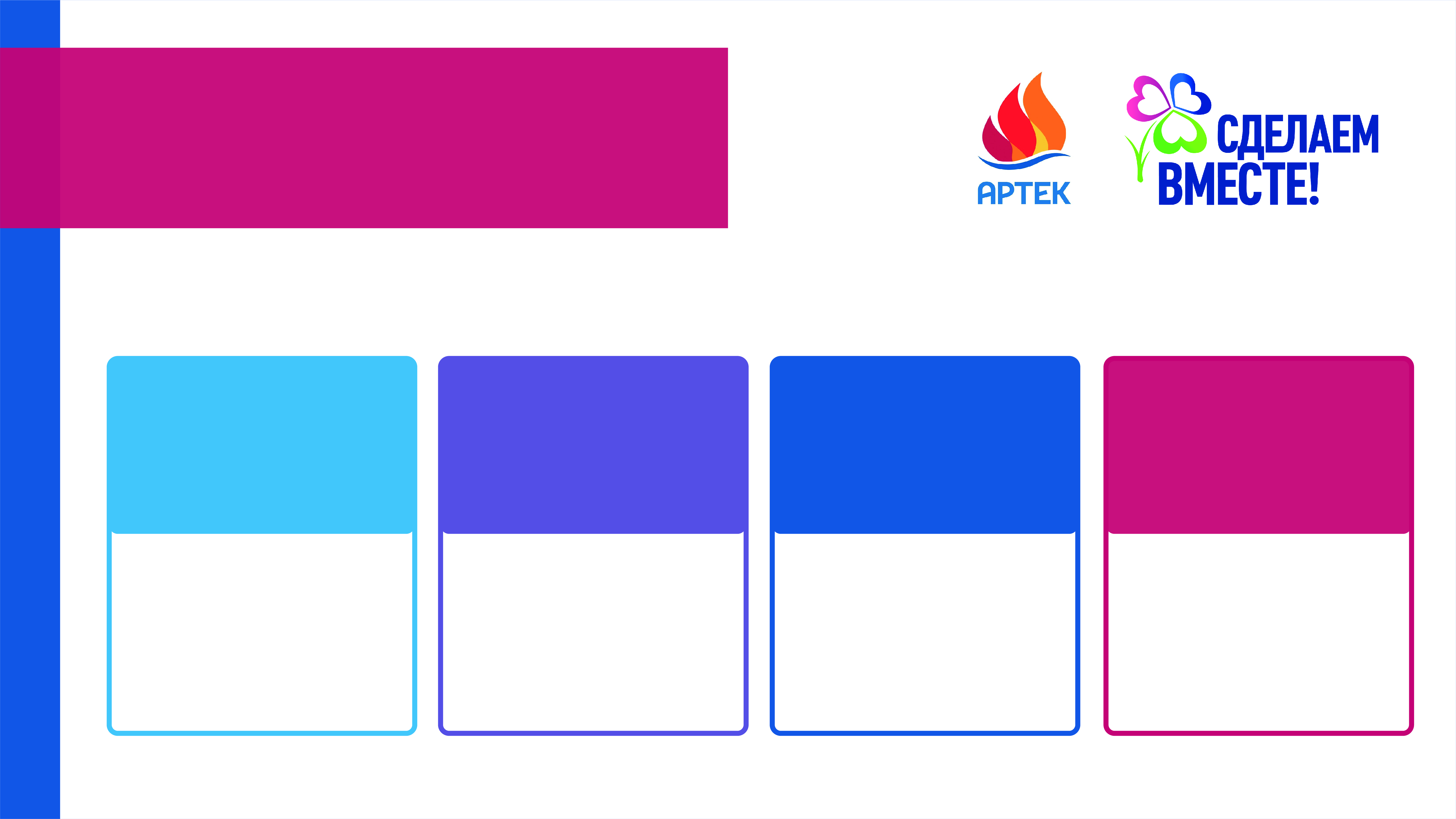 СТРУКТУРА АКЦИИ
Педагогический/наставнический модуль
Вовлечь в акцию
школьников-
иностранцев
«Артек
в судьбе
человека»
Организовать
творческий
конкурс
«Артековский
урок»
Выступить для них
наставниками
при проведении
мероприятий Акции
в стране их проживания
обязательный элемент
Урок-презентация
по материалам
исследования
обязательный элемент
Урок-презентация
«Артековский урок»
Для участников акции
обязательный элемент
Провести конкурс
по одной из номинаций
для участников акции
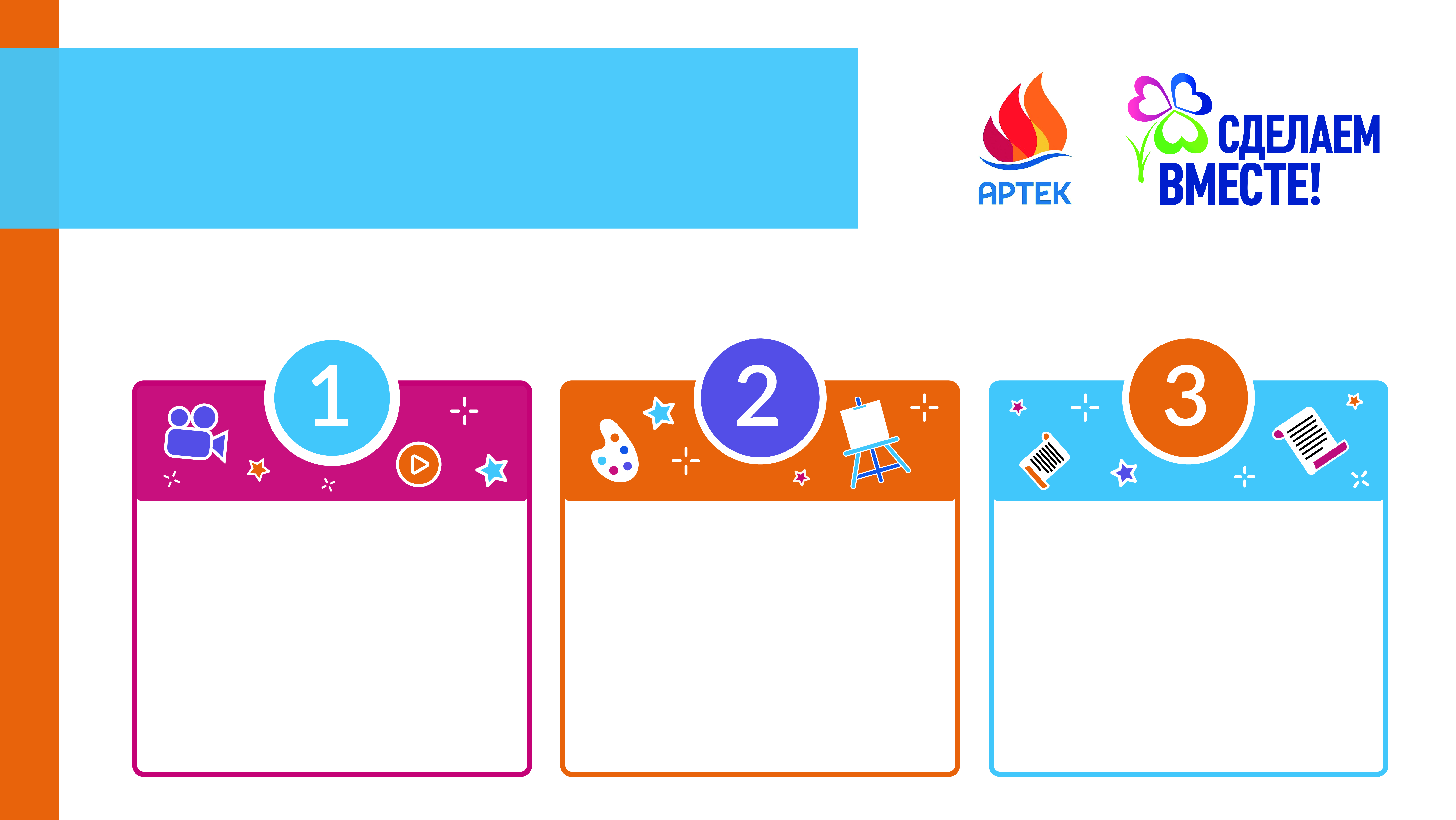 ТВОРЧЕСКИЙ КОНКУРС
Три номинации-направления
плакаты/
художественный
конкурс
«100 лет жизни
Артека»
сценарий
фильма/рассказ
«Артек в судьбе
человека»
видеоролик
«Артек в судьбе
человека»